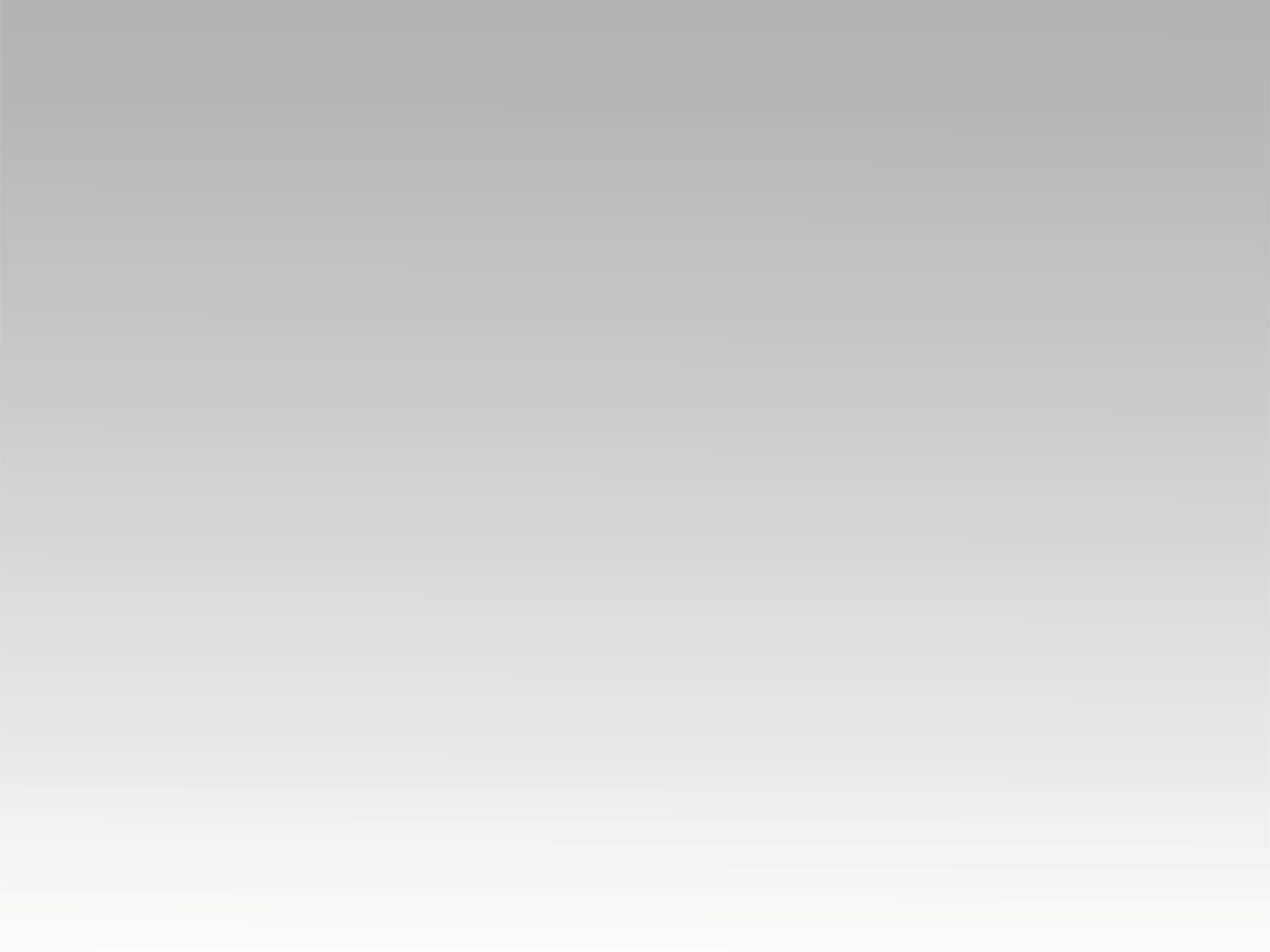 ترنيمة 
أنا عايش متشال على كفك
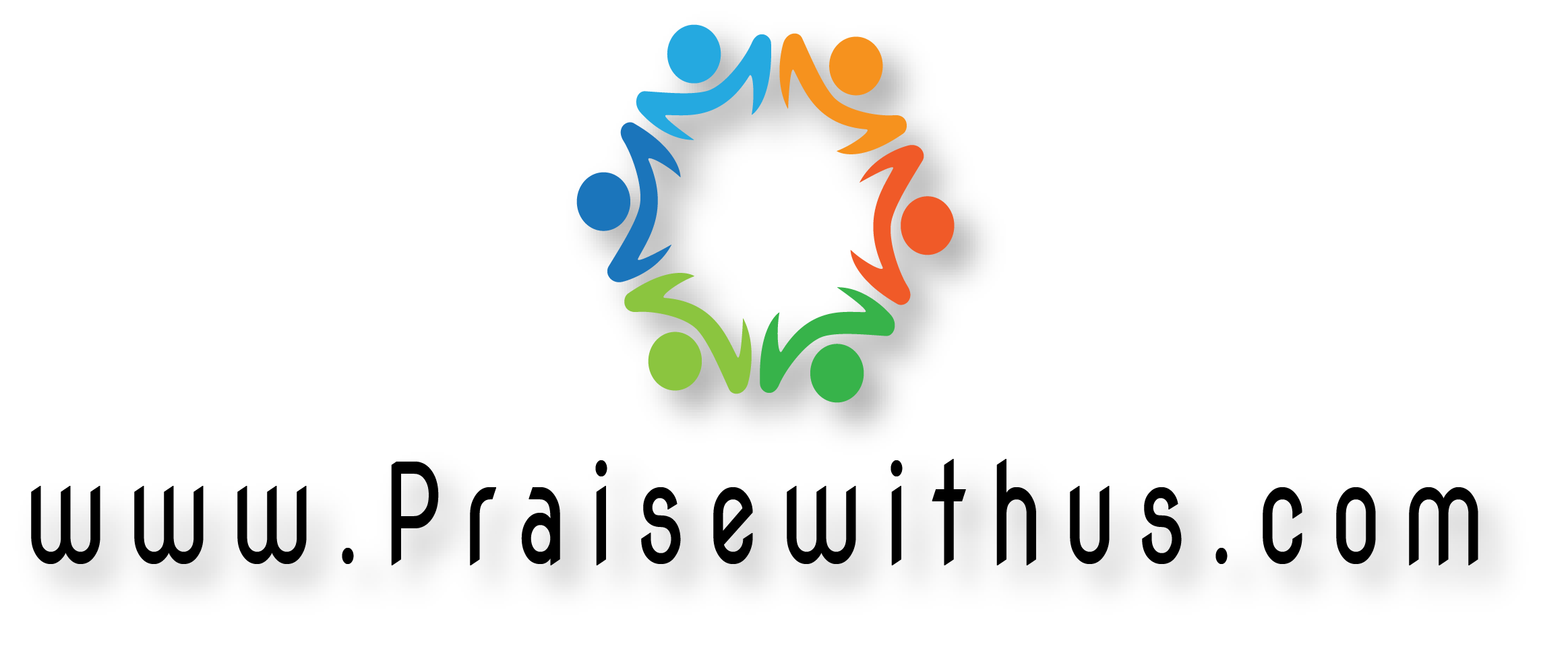 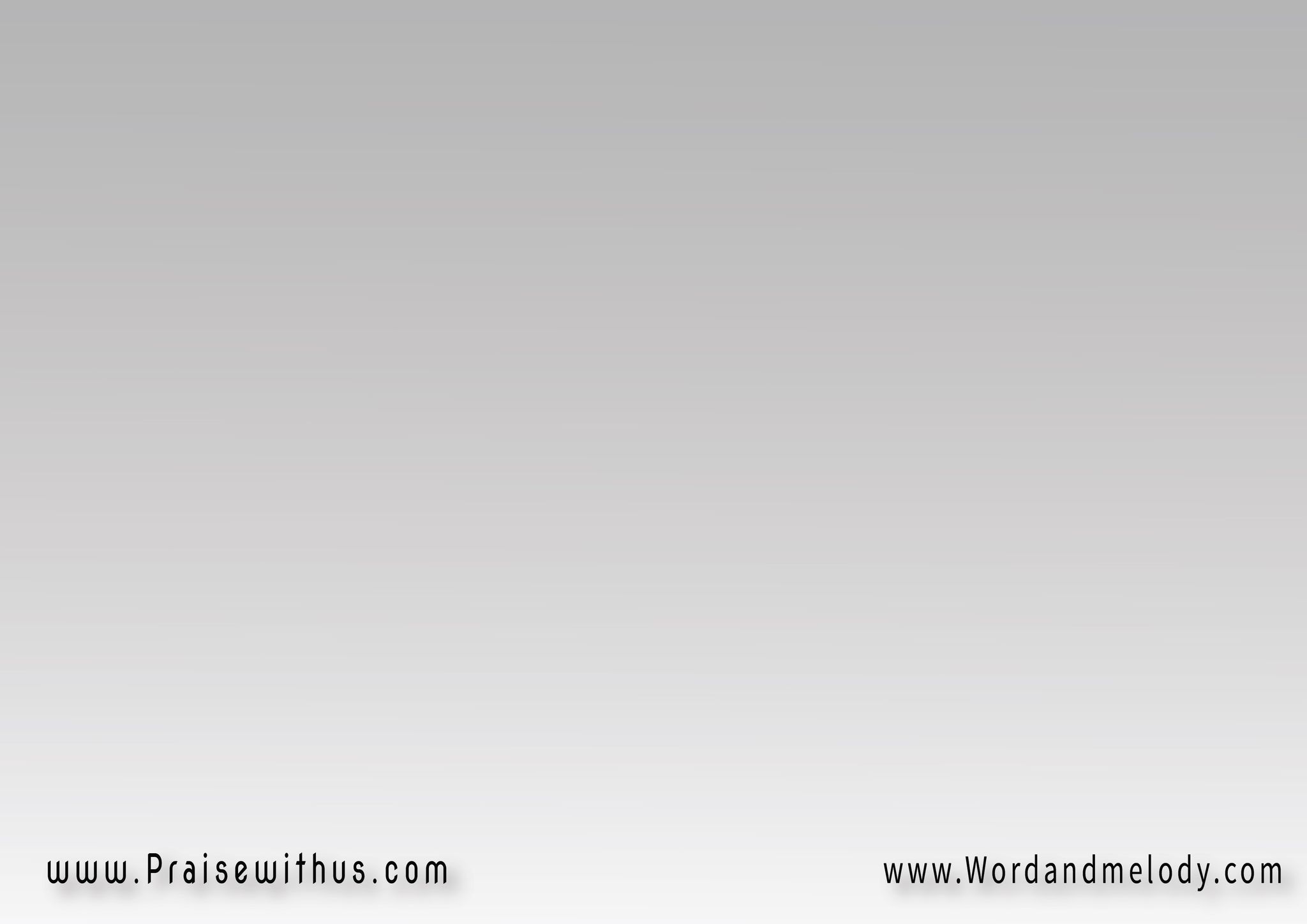 1- 
أنا عايش متشال على كفك 
وإيديك بالحب محاوطانيوإن كنت في سلام مرتاح ده عشان إنت اللي بترعاني
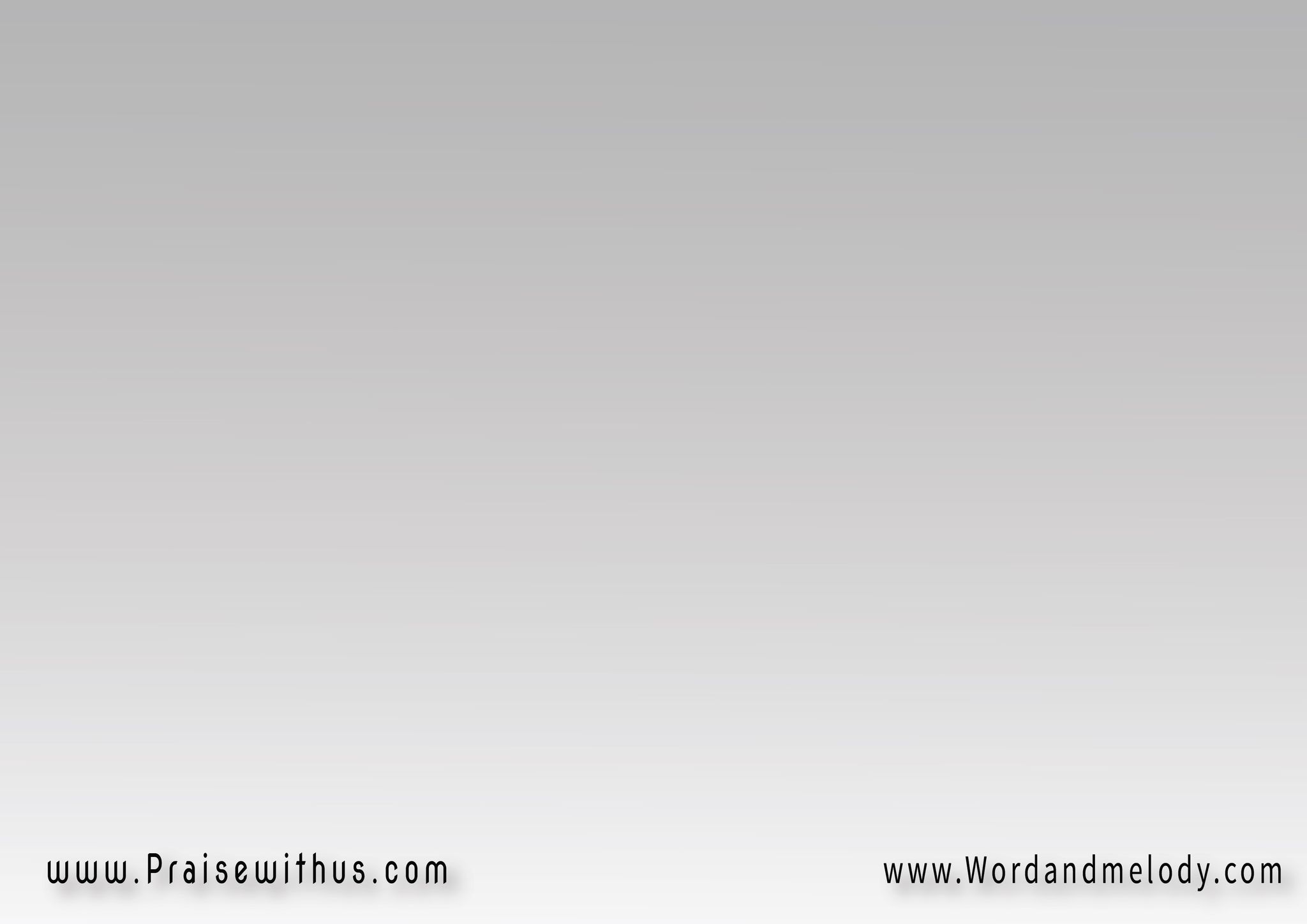 2- 
أنا عايش مسنود على كتفك وهمومي إنت شايلهاليصرت عزيز في عينيك ومكرم 
لما كساني الدم الغالي
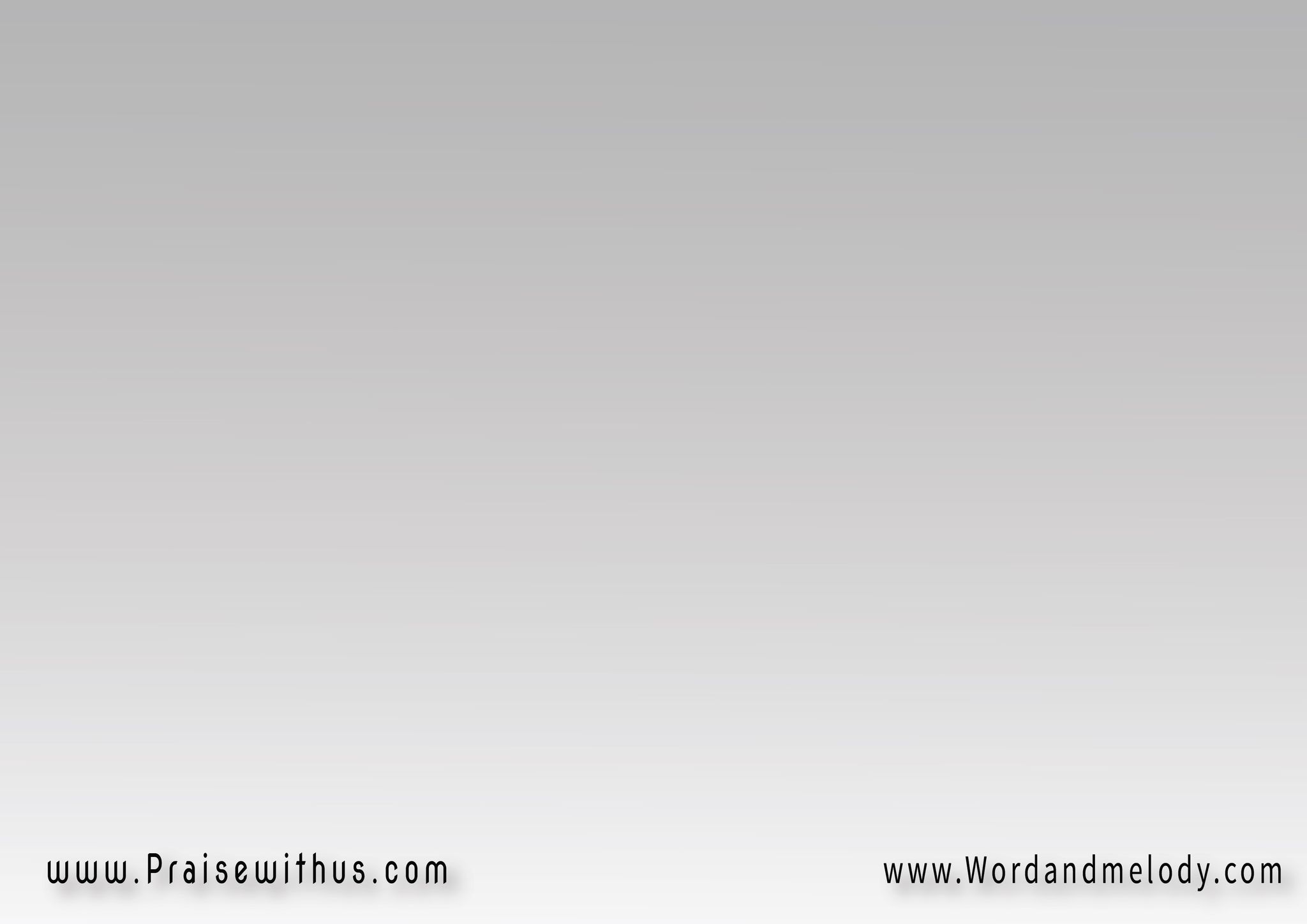 3- 
أنا عايش وياك وباغني 
وحياتي تشهد عنكتشهد إنك صالح جدًا 
ومافيش لحظة سبت فيها ابنك
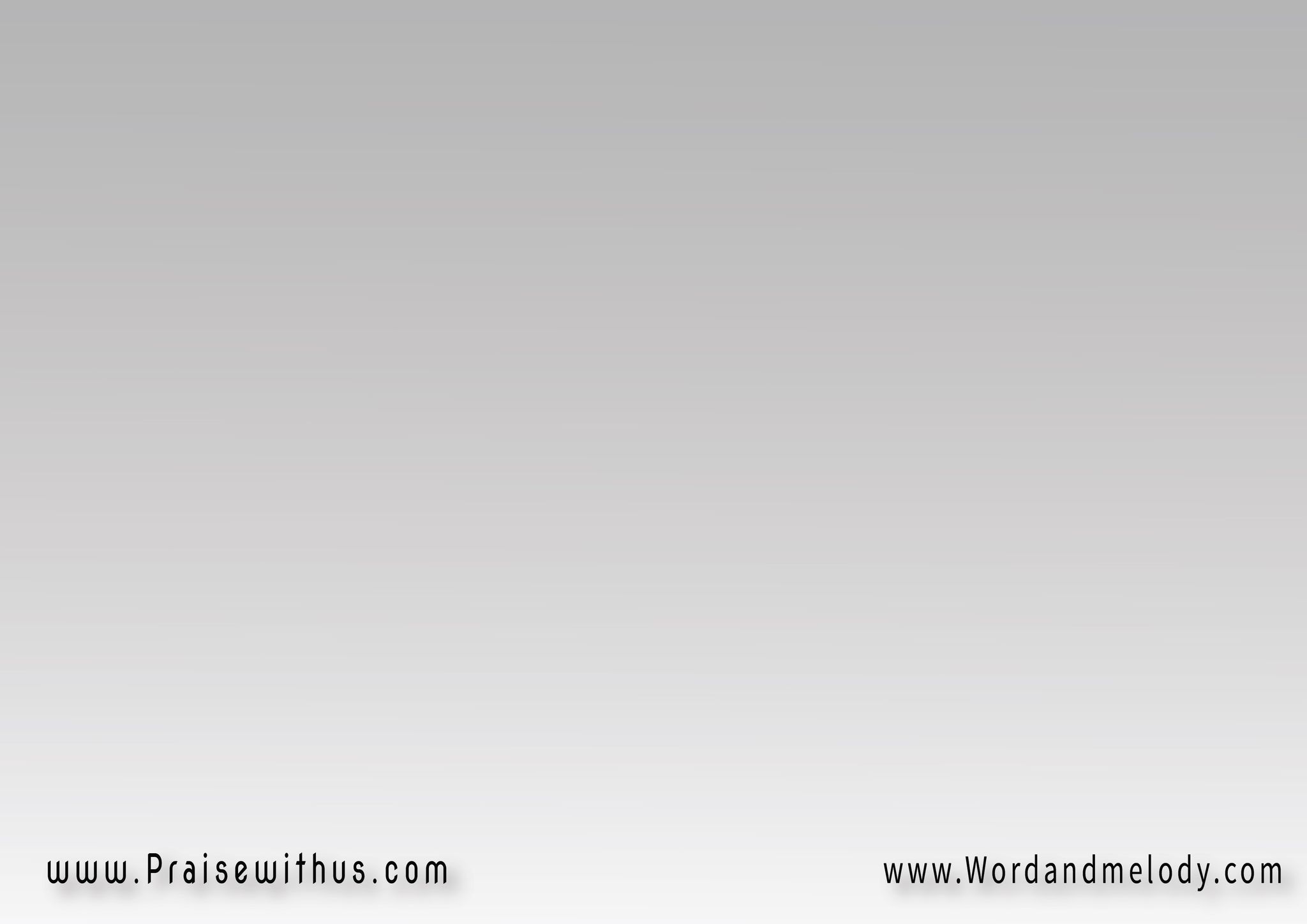 4- 
أنا عايش وإنت مكفيني 
ومسدد كل احتياجاتيمش ممكن أبدًا هاحتاج 
طول ما إنت بتغني حياتي
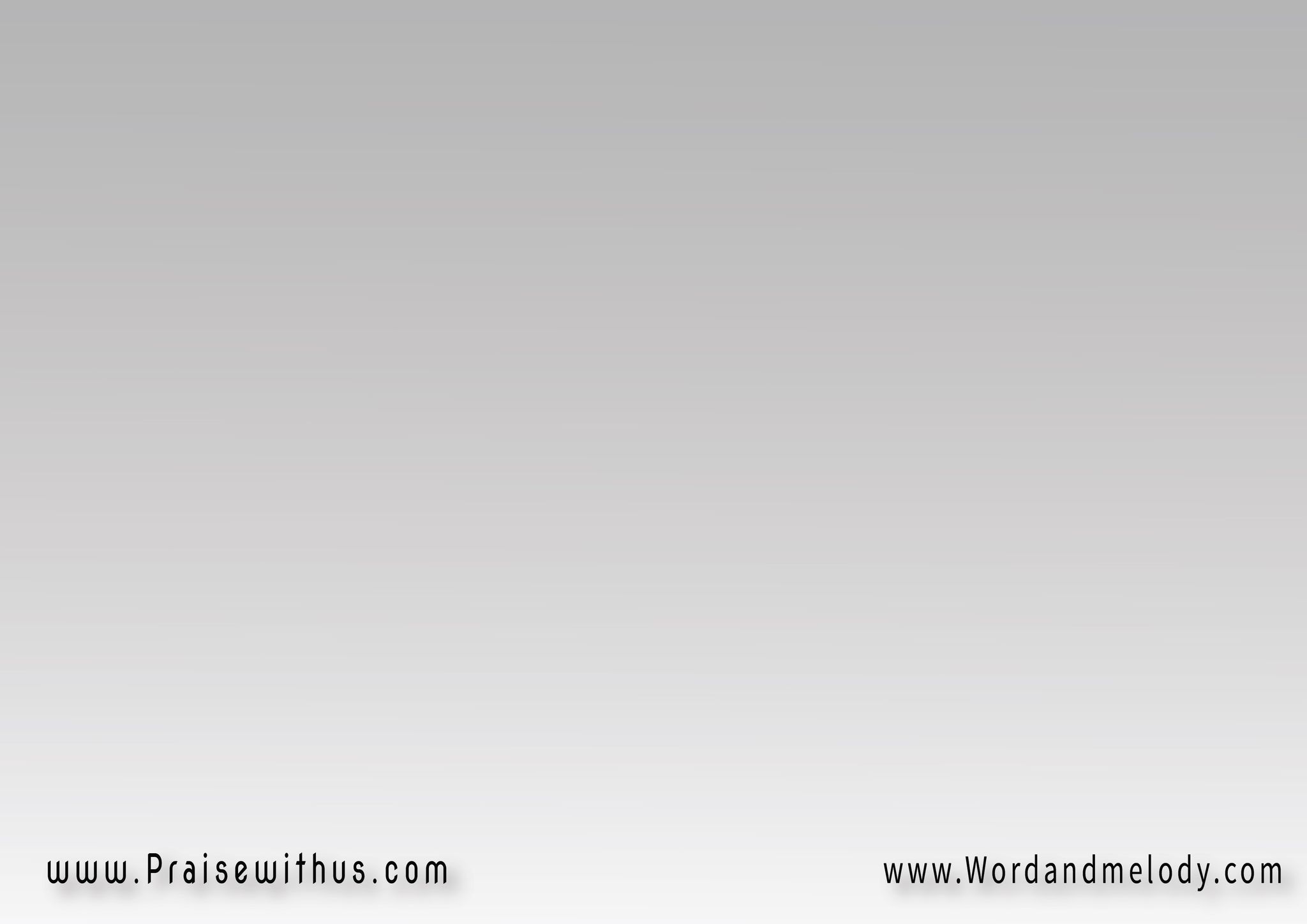 5- 
أنا عايش يسبيني حنانك 
ويدوب ذاتي في أحضانكروحك بيشكل جوايا 
صورة بتعلن مجد ولادك
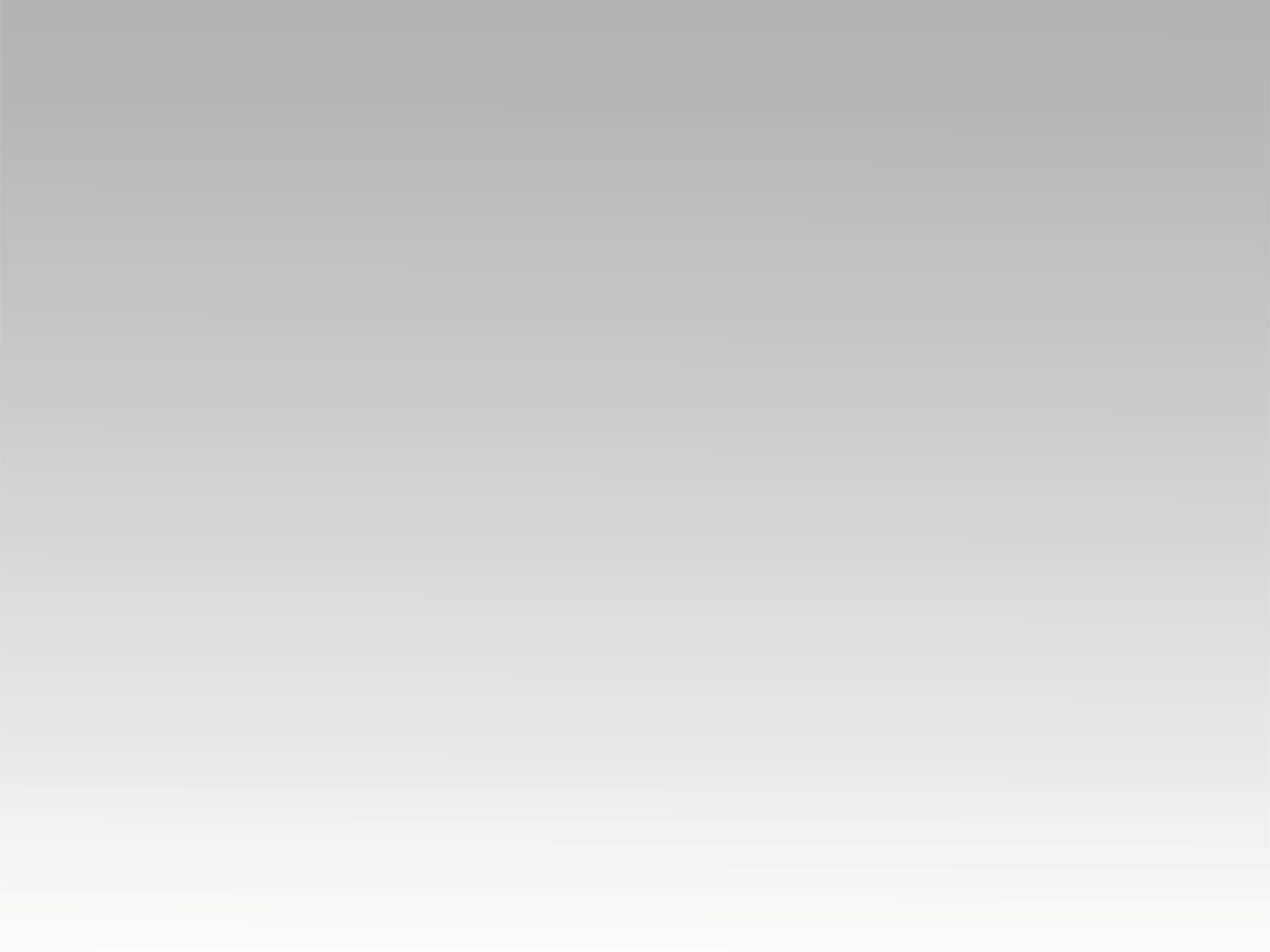 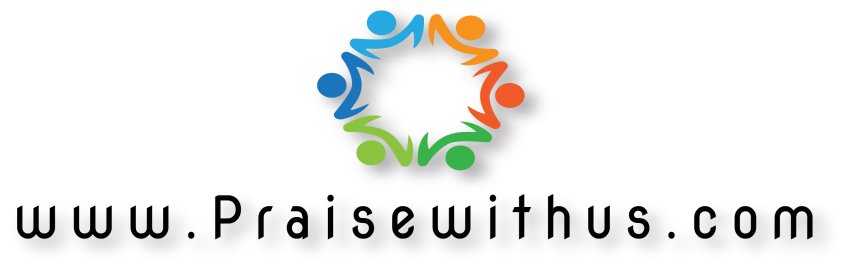